Q2
Q3
Q4
2017 Events Calendar
Here’s a quick look at what’s on the agenda for 2017
Q1
Q2
Q4
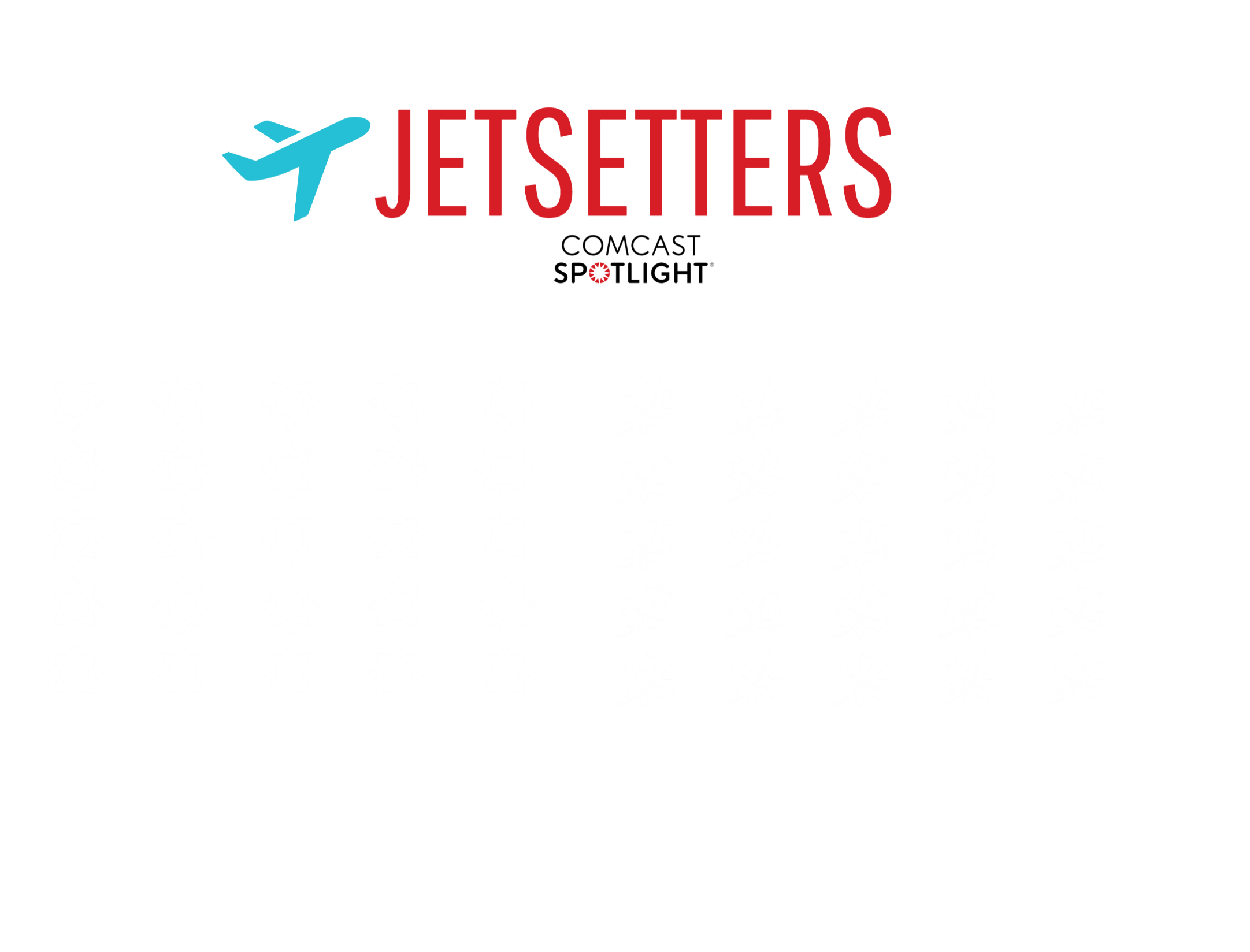 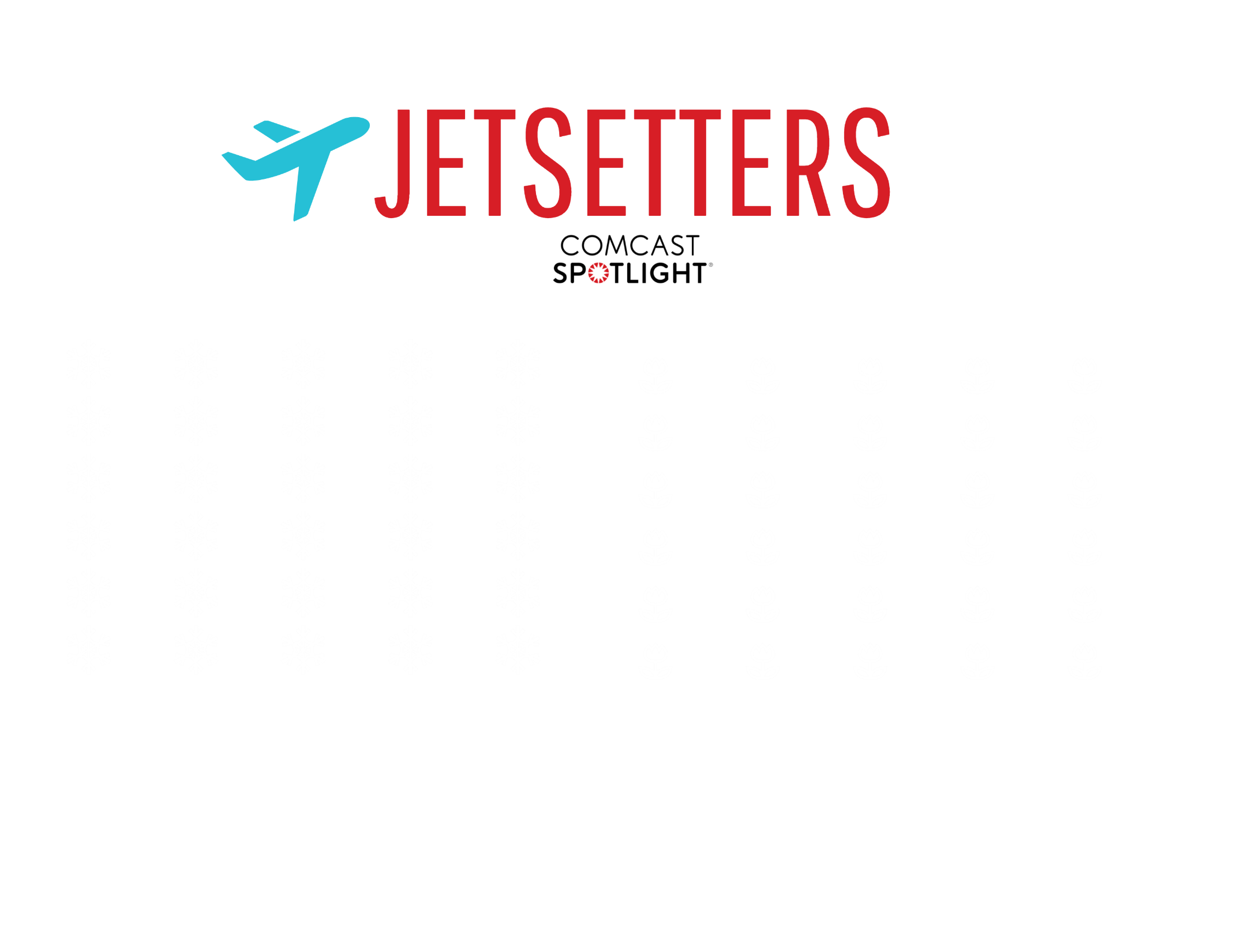 Q3
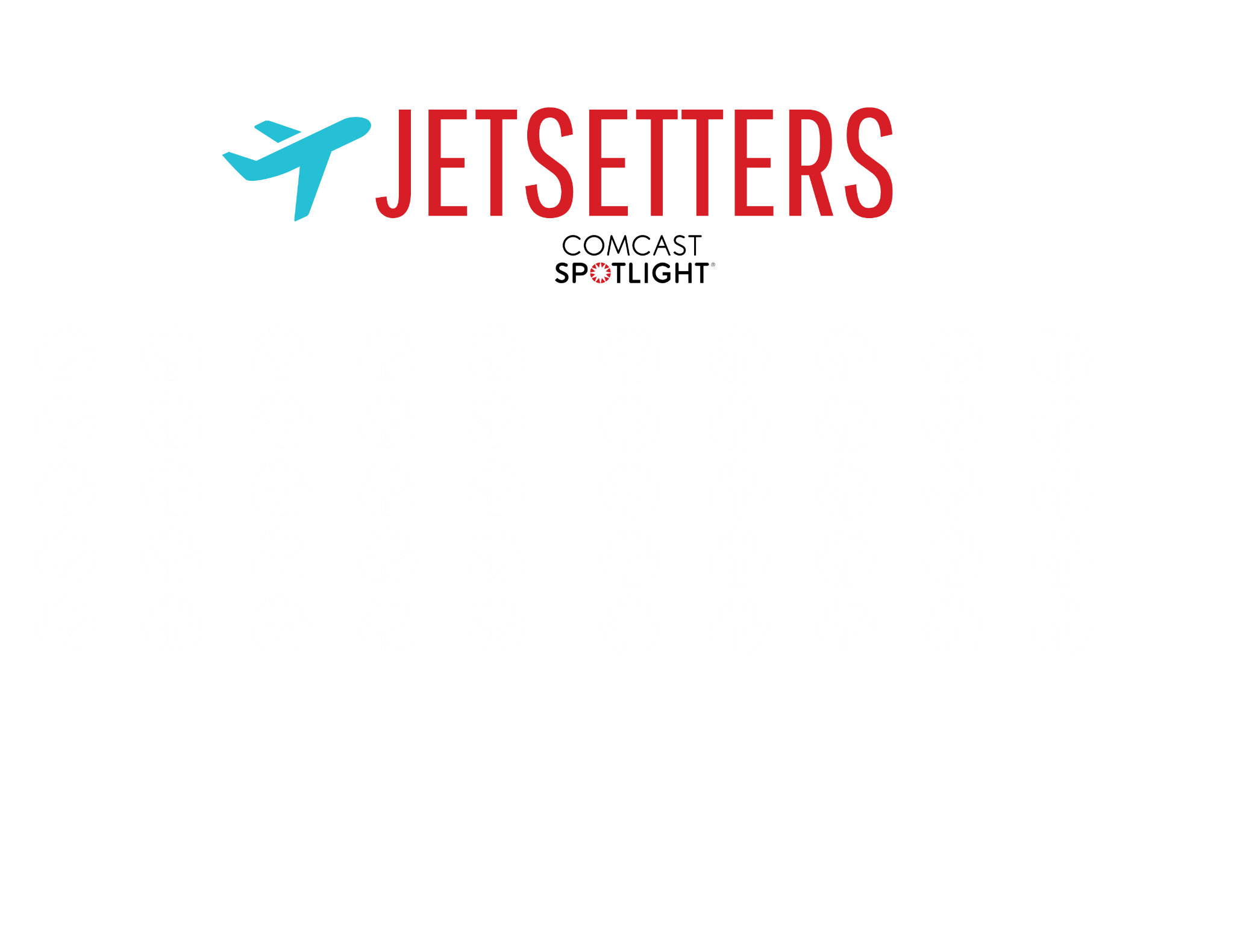 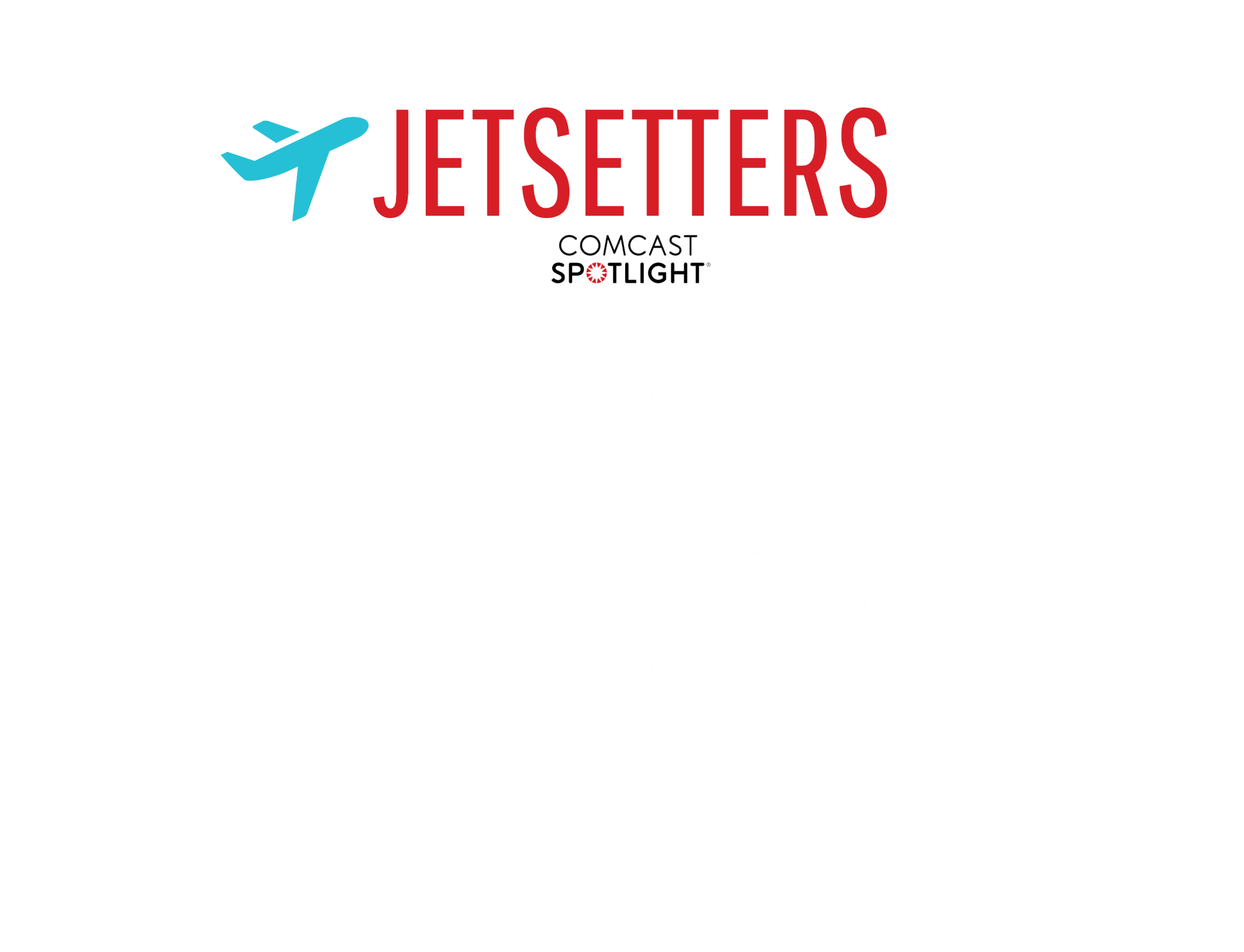 Webinar
Spokane
Noon July‘17
Golf Event
Portland
Sept ‘17
Taste of WICT: 
Cable 101
Seattle
Noon April ‘17
Taste of WICT: 
Speed Mentoring
Seattle
Morning March ‘17
Taste of WICT: 
Speed Mentoring
Spokane
Morning March ‘17
Taste of WICT: 
Speed Mentoring
Portland
Morning March ‘17
Taste of WICT: 
Cable 101
Spokane
Noon April ‘17
Taste of WICT: 
Cable 101
Portland
Noon April ‘17
Taste of WICT: 
Member Highlight
Seattle
Evening Sept ‘17
Taste of WICT: 
Member Highlight
Spokane
Evening Sept ‘17
Taste of WICT: 
Member Highlight
Portland
Evening Oct ‘17
SCTE Event: 
WICT Table
Portland
TBD
Webinar
Seattle
Noon June‘17
Tech It Out
Seattle
Morning Nov‘17
Webinar
Portland
Noon Aug ‘17
*Spokane events TBD